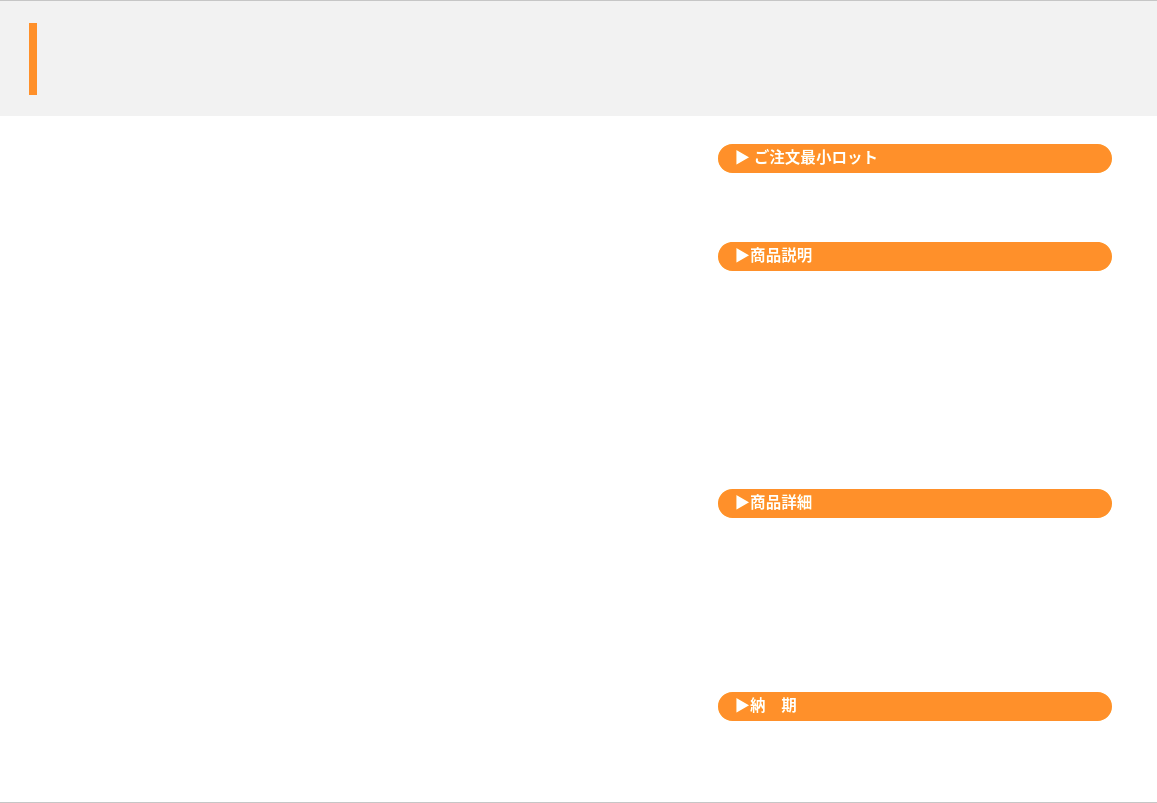 マイネームタグ
自分のペットボトルが一目瞭然!オシャレにマーク!
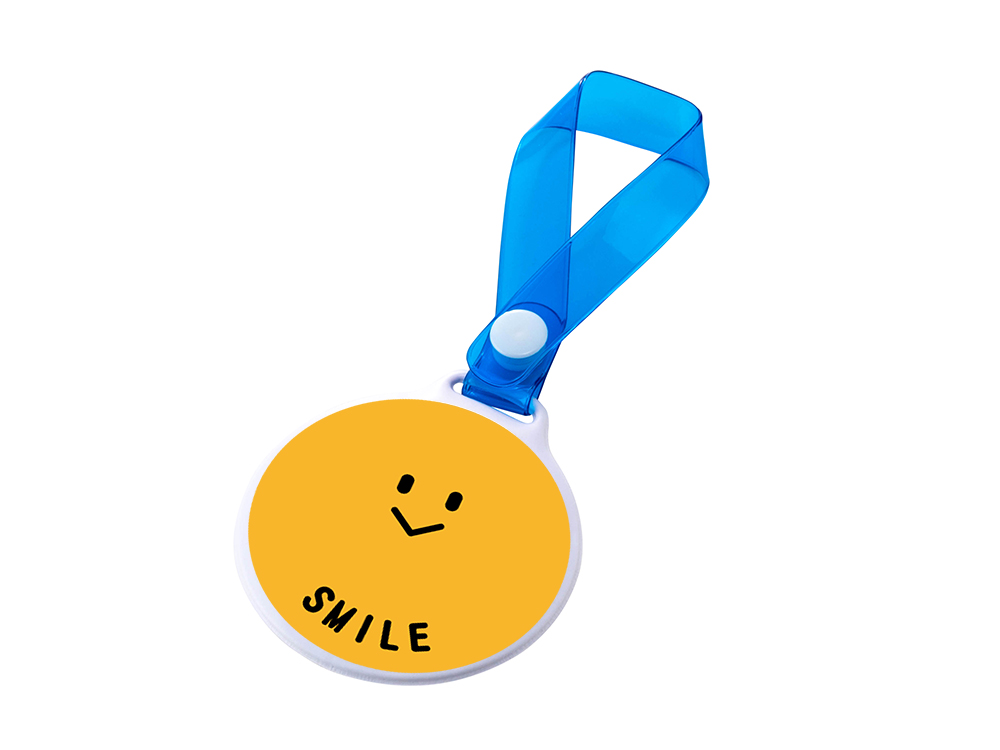 1,000個から
自分のペットボトルがまいごにならない♪
冷蔵庫にいれてもすぐ見分けがついて便利なマイネームタグです。ボタン付け替え簡単!印刷スペースが大きいから販促・ノベルティに最適!裏側にマジックで名前を記入できます♪2枚組など予算にあわせてセットもできます!もちろんバッグようネームタグとしても使えます!お子様の水筒や自分専用のシャンプーをキープする時などにも!もちろんバッグ用ネームタグとしても使えます♪
品　番　　org058
サイズ　　全長約220mm（プレート部分：約Φ60mm）
材　質　　PVC
印　刷　　シルク・フルカラー
外　装　　個別PP袋入
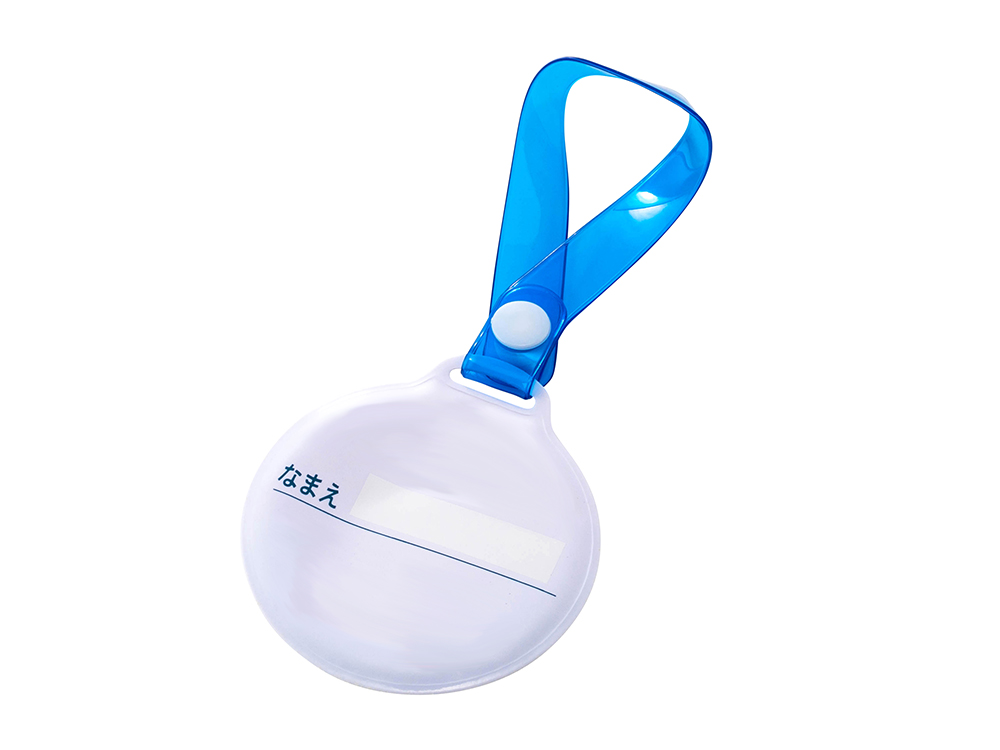 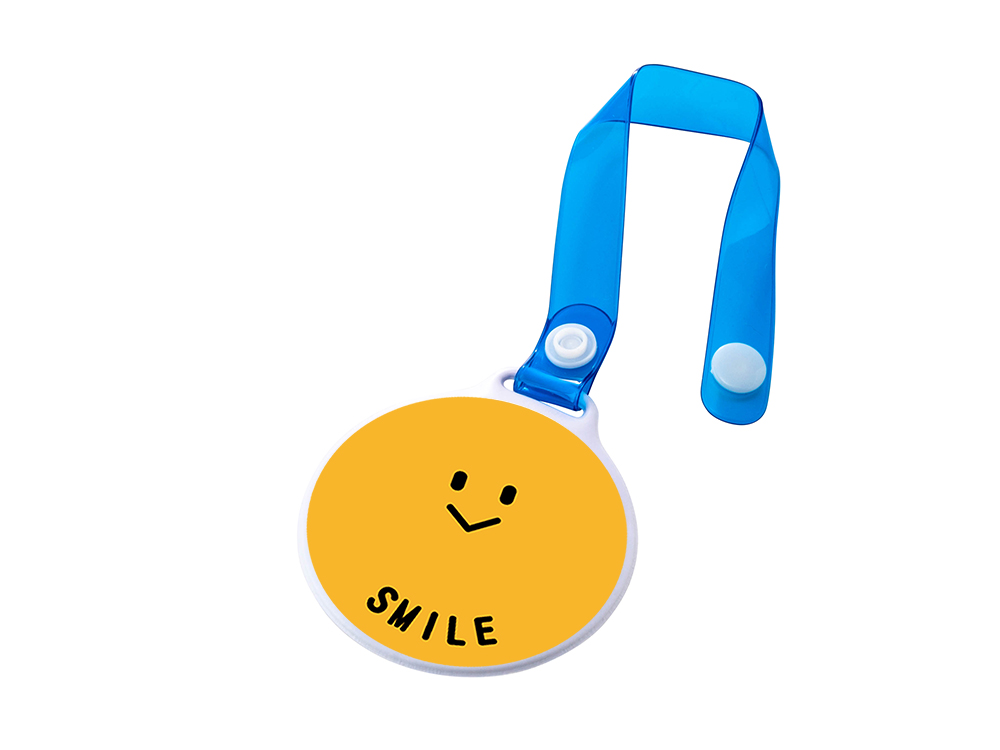 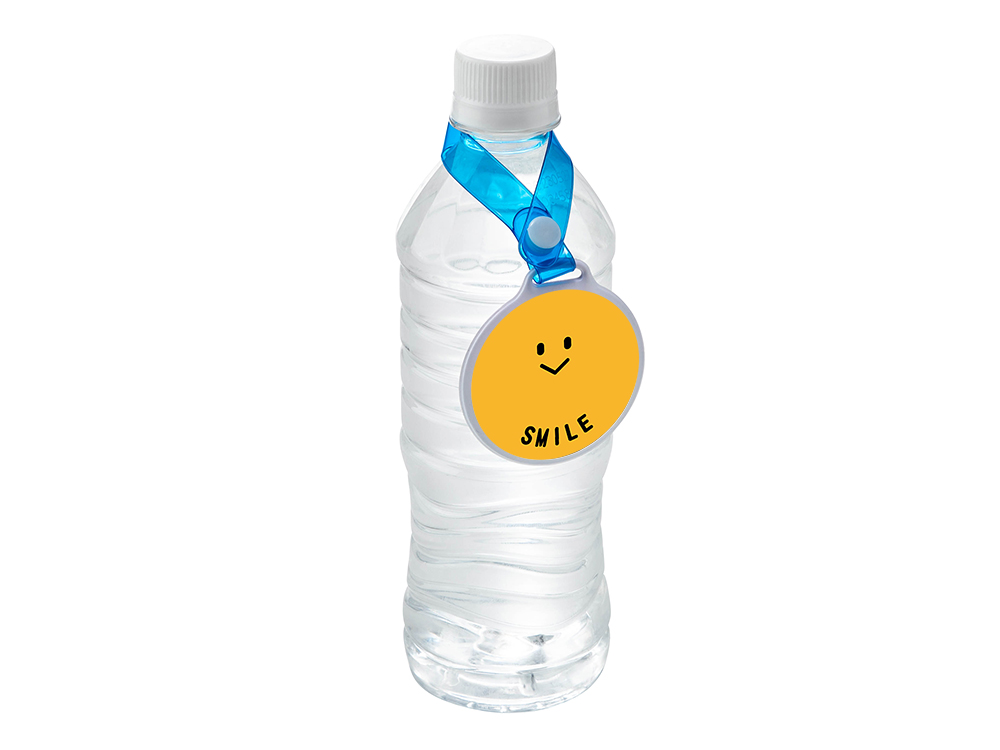 校了後約35日～